Unit 2 Section 4
Political Parties and the Electoral Process
Political Parties
Role/Functions
Assisting the Electoral Process
Help citizens with technical aspects of the voting process
Provide a broad political stance on major issues
Act as a watchdog over policies made by elected officials
Organizing the day-to-day running of government
Organize the work of Congress and the executive branch of government
Nominating candidates
Support candidates who represent the broad stance of the party as a whole
Types of Party Systems
1 party system
A single political party controls the government
Ex. Dictatorships
2 party system
Other parties can exist, but is dominated by 2 major parties
Ex. Democrats & Republicans
Multiparty system
Each party tends to represent a specific region, concern, voter group, or ideology
Can cause instability
Splinter parties
People who feel that their party has failed to address their concerns and break off
Ex. Progressive Party
Ideological parties 
A group whose basic political views differ from those of the majority of the population
Ex. Socialists or Libertarian
Early American Political Parties
Federalists
Democratic-Republicans
Whigs
Republicans
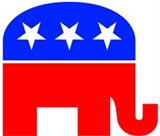 Conservative (Right)
“The Grand Old Party” or GOP
They believe that the federal government should not play a big role in people's lives. 

Limited government
more state controlled government
Typically favor less spending on government programs such as health care
Favor lower taxes
Less government intervention in business and the economy.
Pro-life
Support the 2nd Amendment
Democrats
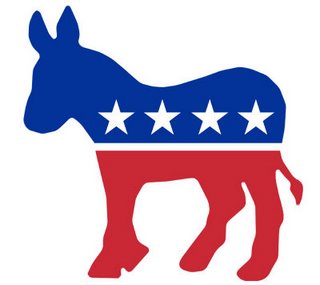 Liberal (Left)
“The Party of the People”
Attracts immigrants, blue-collar workers, women, and minorities.
They believe that the federal government should take a more active role in people's lives, particularly those who are in need.

Larger government
stronger, more centralized (national) government
Favor more spending on government programs such as health care
Are for issues that help the working class and the underprivileged.
Pro-choice
Pro-gun control
Independents = third-party
Voters who are not linked to any political party
Non-partisan 
Does not lean strongly toward one of the two parties
Many believe that the electoral process and government should be reformed
The Tea Party Movement
Calls awareness to any issue that challenges the security, sovereignty, or domestic tranquility of the United States of America.

Core Beliefs
	1. Illegal Aliens Are Here Illegally.2. Pro-Domestic Employment Is Indispensable.3. Stronger Military Is Essential.4. Special Interests Eliminated.5. Gun Ownership Is Sacred.6. Government Must Be Downsized.7. National Budget Must Be Balanced.8. Deficit Spending Will End.9. Bail-Out And Stimulus Plans Are Illegal.10. Reduce Personal Income Taxes A Must.11. Reduce Business Income Taxes Are Mandatory.12. Political Offices Available To Average Citizens.13. Intrusive Government Stopped.14. English As Core Language Is Required.15. Traditional Family Values Are Encouraged.
National Committee

State  central committees

County committees

City committees (only in some states)

Ward committees

Precinct captains (local committee members)

Voters who are party members
Organization
Tiered system
National, state, and local
National and State Parties are the strongest in today’s society
Criticisms
Influenced too much by special-interest groups
Decisions will benefit the group not the public good
People interested in personal gain rather than working on issues.
Will support certain policies to get elected
Bickering between the 2 major parties
Less concerned with real issues and more about who is winning in public opinion
Weakness of the parties
Low voter allegiance
Elected officials often do not stick together on issues
Benefits
Provide information
Accommodate varied opinions
Each party is made up of individual voters and organized groups.
Discourage sudden shifts
Offers stability from short-term trends
Encourage political participation
The Electoral Process
Nominating Candidates
Self-announcement
Caucus
A meeting of political party members 
Nominate candidates for office and to the national nominating convention
Convention
Gathering to nominate candidates, set party rules, and create a party platform
Petition
A person not endorsed by a major party can request to have their name placed on the official ballot
Primary election
Voters are allowed to nominate
Campaigning
It’s all about the visibility
Personal appearances
Media involvement (TV and radio)
Commercials/advertising
Interviews/debates
Campaign Finances
Regulations
Where does the money come from?
Party assistance
Political action committees
Private donors
Public funding
Personal financing

http://www.fec.gov/disclosurep/pnational.do
Financial disclosure
Contribution limits
Spending limits
Donor restrictions
Elections
Types of Elections
General – election of local, state, and national leaders
Special – makes a decision by popular vote
Ex. Tax increases, replace an official who has resigned or died
The ballot system
Secret ballot – choose in private
Absentee ballot – people unable to make it to the polls
Voting Requirements
Age
18 years old
Citizenship
Native-born or naturalized
Not a convicted felon in prison or on parole
Not declared mentally ill by a court of law
Residence
A legal resident of the state
30 days minimum
Registration
http://www.sos.ne.gov/elec/pdf/vr.pdf
The Public Good
Criticisms
Advertising in the media
Negative campaigning
Nonvoting
Voter alienation
Registration requirements
Weakened political parties
Benefits
Encouraging debates
Provides information